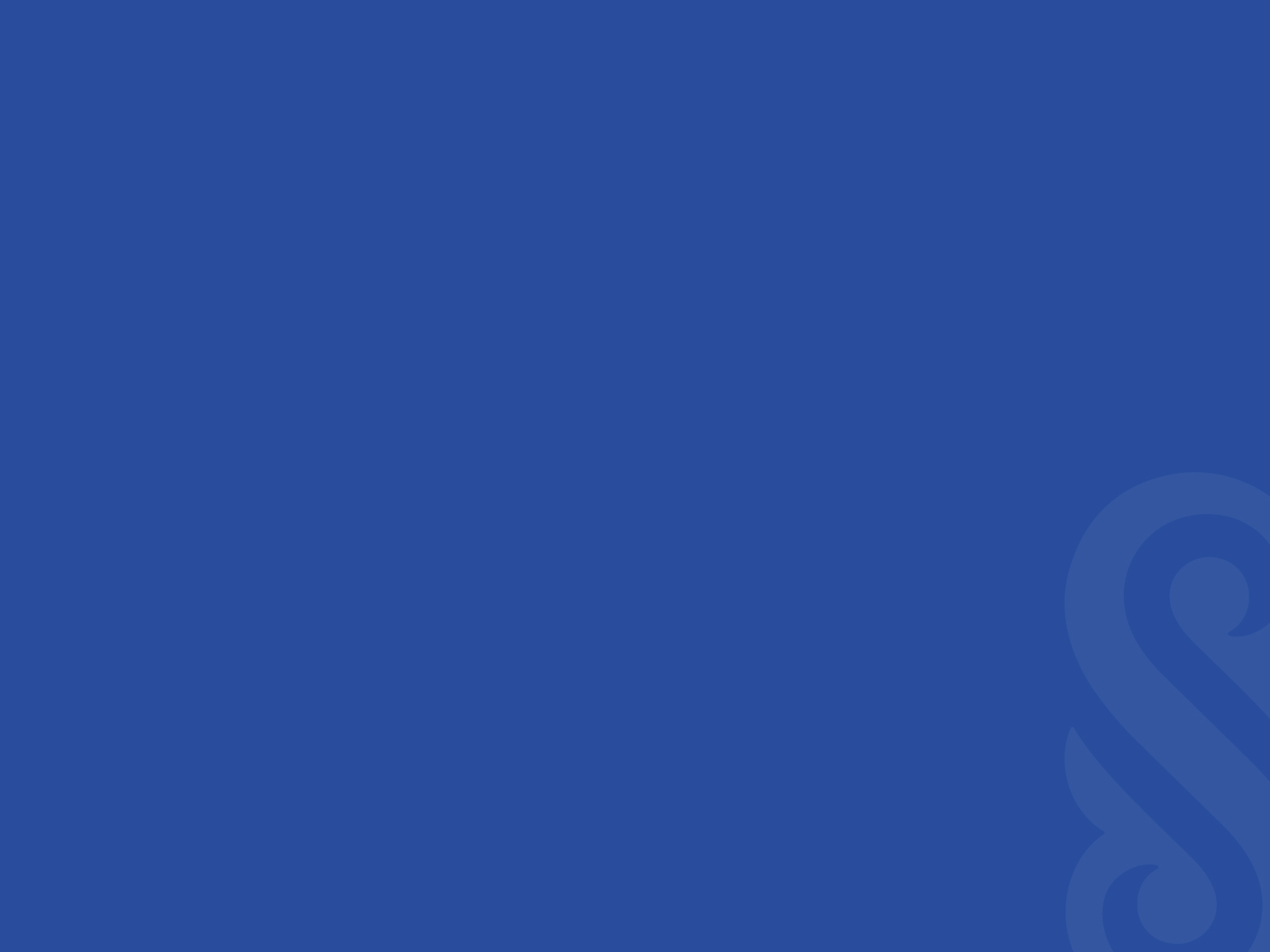 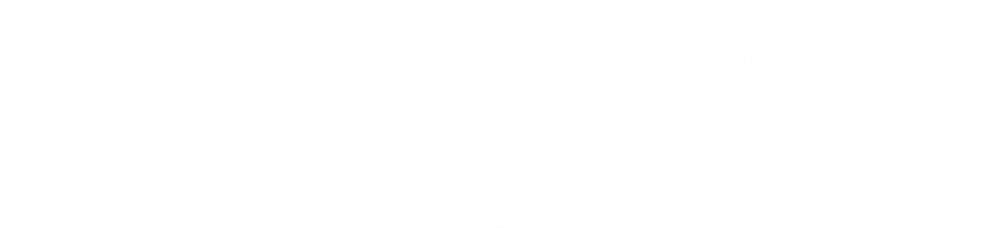 CHE6111 Қатты жанғыш қазбалардың химиялық технологиясы
Оқытушы: Керимкулова Айгуль Жадраевна хим.ғыл.канд., «Химиялық және биохимиялық инженерия» кафедра қауымдастырылған профессорыkerimkulova07@mail.ru
Мазмұны
1 Кокстеу технологиясы
2 Кокстеудің температуралық және гидравликалық шарттары
2.1 Кокс пештерінің гидравликалық жұмысы
3 Кокс пештерін тиеу және жеткізу
4 Коксты сөндіру және сүзгілеу
5 Кокс пештеріндегі механикаландыру және автоматтандыру принциптері
Дәріс аяқталған соң Сіз білесіз:
1 Кокстеу технологиясын
2 Кокстеудің температуралық және гидравликалық шарттарын
2.1 Кокс пештерінің гидравликалық жұмысын
3 Кокс пештерін тиеу және жеткізуді
4 Коксты сөндіру және сүзгілеуді
5 Кокс пештеріндегі механикаландыру және автоматтандыру принциптерін
Кокс батареясының өнімділігі батареядағы пештердің пайдалы көлемі мен санымен, кокстеу кезеңімен, пешті өңдеу уақытымен және шихтаның көлемдік тығыздығымен анықталады. Есіктерді ашуға және орнатуға, кокс тортын шығаруға, камераларды шихтамен тиеуге және кокстеу камерасын жұмыс жағдайында ұстауға қажетті басқа да операцияларға кететін уақыт пешті өңдеу уақыты деп аталады және әдетте 6-12 минутты құрайды. Пештің айналымы пешті тиеуден тиеуге дейінгі уақытты білдіреді және кокстеу кезеңі мен пешті өңдеу уақытының қосындысы болып табылады.
Кокстеудің температуралық және гидравликалық
 режимдері
Ағымдағы жөндеулерді ескере отырып, пештердің саны есептеуден 3-5 артық деп қабылданады. Өнімділік тұрақты және өзгермелі факторларға байланысты. Тұрақтылары мыналар:
ұзындығы, ені және биіктігі бойынша кокстеу камераларының өлшемдері;
кокстеу камераларының қабырғасының қалыңдығы;
қабырғалары жасалған отқа төзімді материалдың жылу өткізгіштігі;
камераның ұзындығы мен биіктігі бойынша қыздырудың біркелкілігін қамтамасыз ететін пештердің конструкциялық ерекшеліктері.
	Айнымалыларға мыналар жатады:
кокстеу ұзақтығы;
Кокс пештерінің қыздыру қабырғаларындағы температура; 
Ағызылатын кокстың температурасы; 
Жылыту газының түрі және артық ауа қатынасы және т.б.
Кокстау камерасының енінің кокс пештерінің өнімділігіне әсері камераның еніне кокстеу ұзақтығының тәуелділігімен анықталады. Камера ені неғұрлым үлкен болса, соғұрлым кокстеу кезеңі ұзарады.
Кокстеудің температуралық және гидравликалық 
режимдері
Кокс пештерінің температуралық режимі дұрыс реттелетін қыздыруға байланысты, ол мыналарды қамтамасыз етуі керек:
Кокстау камерасының ұзындығы мен биіктігі бойынша коксты торттың біркелкі дайындығы және металлургиялық кокстың максималды шығымы
Кокстеудің газ және химиялық өнімдерінің оңтайлы сапасы кезінде максималды шығымы
Максималды тиімділік
Кокс пештерінің белгіленген қызмет ету мерзімі өнімділіктің төмендеуінсіз кемінде 25 жыл.
Осы талаптардың барлығын барлық камераларда бірдей кокстеу кезеңін және барлық кокстелетін камералардағы көмір жүктемесінің тұрақтылығын және көмір шихтасының сапасын сақтай отырып орындауға болады.
Кокстау камерасының ұзындығы бойынша кокс сапасының біркелкілігі жылуды қыздыру қабырғасы бойымен дұрыс бөлумен қамтамасыз етіледі: ол камераның конустықтығына тең және кокстелген көмір шихтасының мөлшерінің көбеюіне сәйкес. машина жағынан коксқа қарай бағыт (сурет).
Кокстеудің температуралық және гидравликалық режимдері
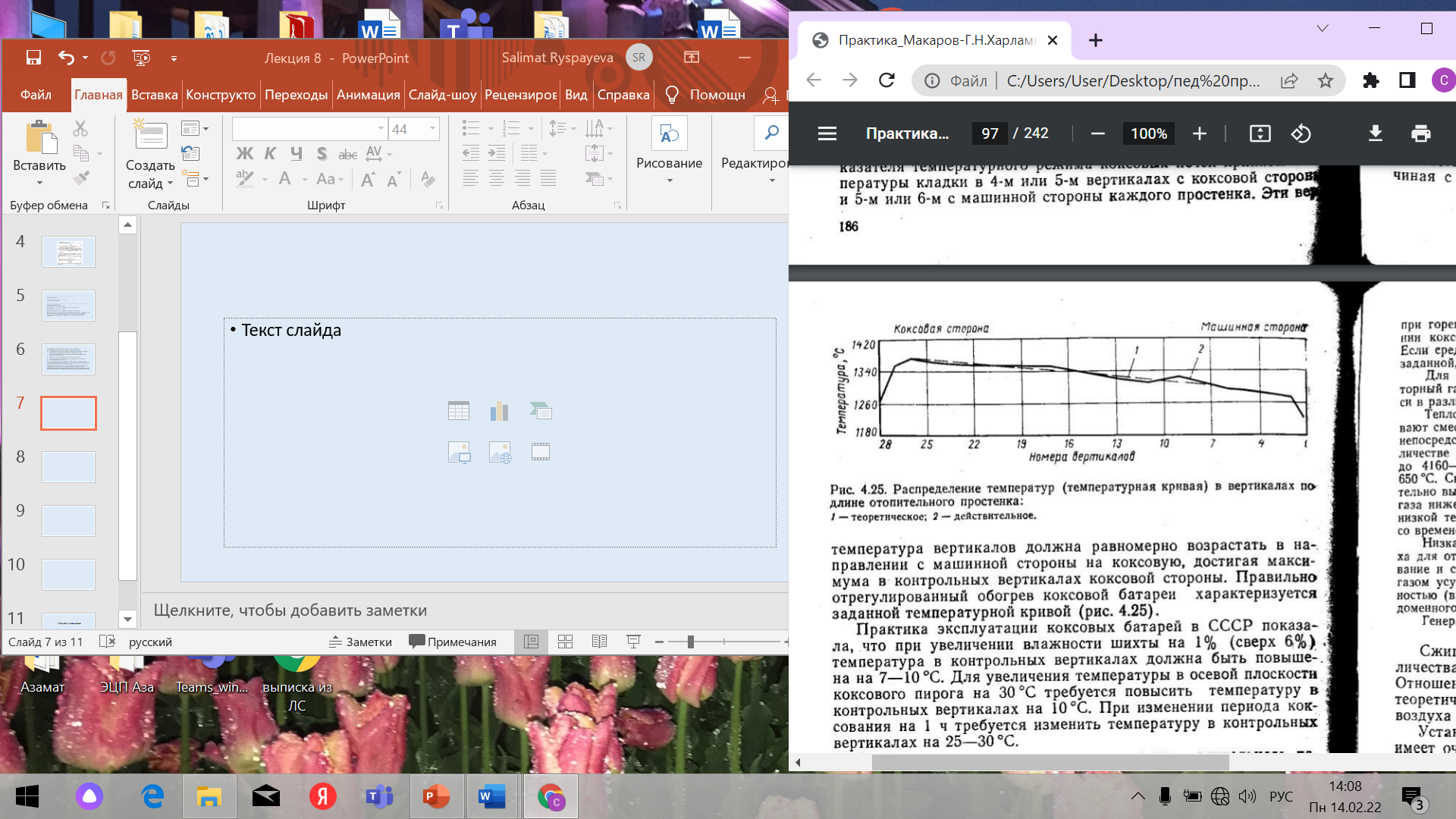 Кокстеудің температуралық және гидравликалық 
режимдері
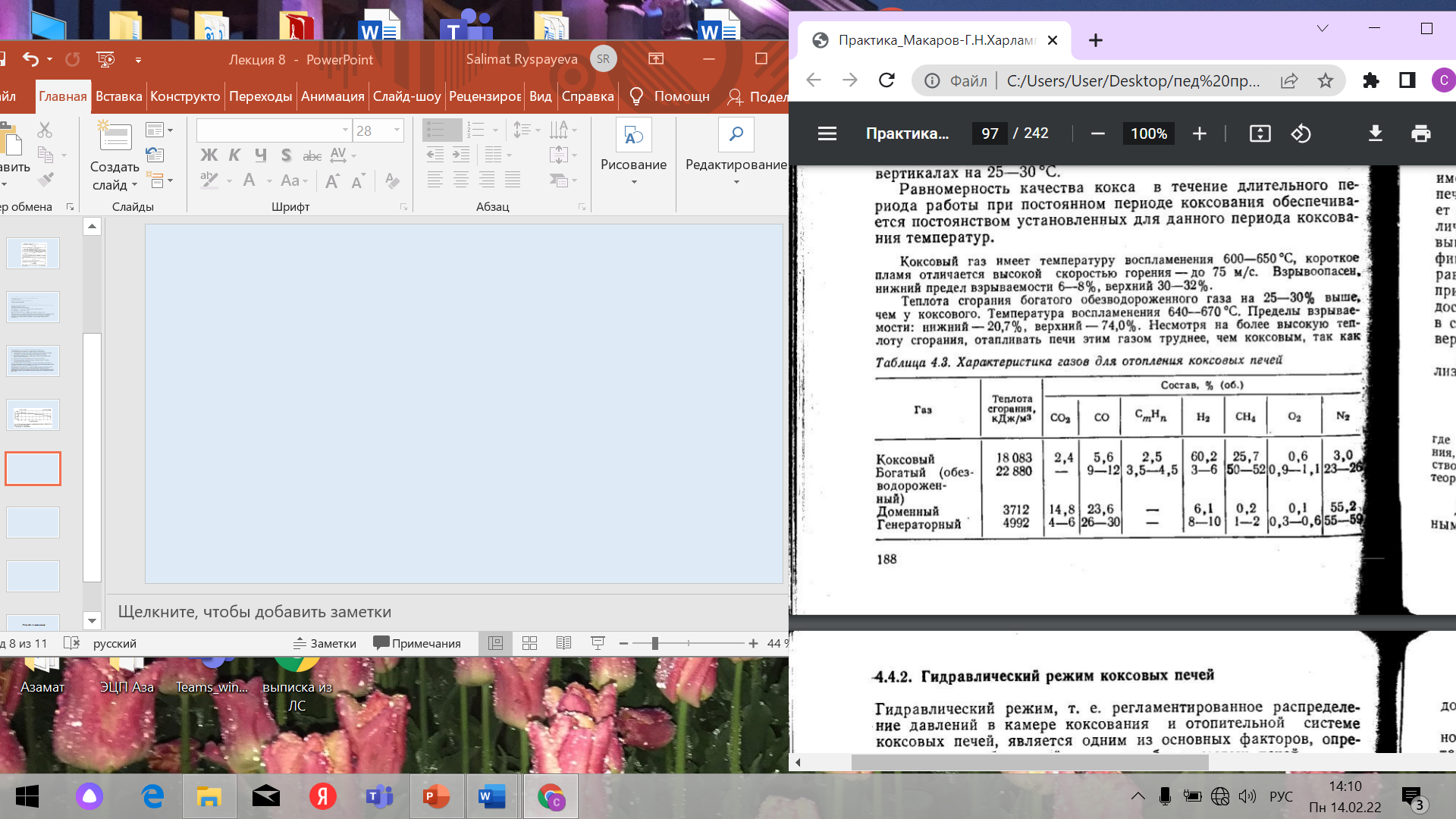 Коксті пештердің гидравликалық режимдері
Гидравликалық режим, яғни. Кокстау камерасында және кокс пештерінің жылыту жүйесінде қысымның реттелетін таралуы кокс пештерінің қажетті қызмет мерзімін анықтайтын негізгі факторлардың бірі болып табылады.Тәжірибеде, тіпті кокс пеші сияқты тамаша тас қалау мүлдем газ өткізбейтін болуы мүмкін емес. Процестің басында ондағы қысым 6 кПа-ға жете алмайды. Бұл кезде бу-газ өнімдері кірпіштегі саңылаулардан немесе кокс пешінің есіктеріндегі саңылаулардан өтіп, ыдырайды, оларды көміртегімен толтырады, ал кокстеу камерасы жылыту жүйесінен және атмосферадан толығымен бөлінеді.1938 жылы инженер Р.З. Лернер кокс пештерінің гидравликалық режимінің принциптерін әзірледі, бұл жұмысты ретке келтіруге және кокс батареяларының қызмет ету мерзімін айтарлықтай ұзартуға мүмкіндік берді. Бұл принциптер мыналарға негізделеді: кокстеу камерасы мен жылыту жүйесіндегі қысымның арақатынасы жылыту жүйесінен ауаның немесе атмосфераның кокстеу камерасына түсуінің шамалы мүмкіндігін жоққа шығаратындай болуы керек. Жылыту жүйесіне газ тәрізді кокстеу өнімдерінің салыстырмалы түрде аз мөлшерінің түсу мүмкіндігі ғана рұқсат етіледі, бұл нәтижесінде кірпіштің граффитиіне, демек, оның тығыздығының артуына әкеледі.
Коксті пештердің гидравликалық режимдері
Кокс пештерінің гидравликалық режимі мыналарды қамтамасыз етуі керек:
Кокстеу соңында кокстеу камерасының түбіндегі қысым оң болуы керек, яғни. атмосферадан жоғары
Кокстеу соңында камераның төменгі жағындағы қысым әрқашан жоғары ағынды регенератордың жоғарғы жағындағы қысымнан жоғары болуы керек.
Жылыту жүйесінің биіктігі бойынша қысымның таралуы бір кокстеу кезеңінде тұрақты болуы керек.Отандық тәжірибеде камераның түбіне ең төменгі рұқсат етілген қысым 5 Па-дан төмен емес, ал түбінен жоғары орналасқан камераның кез келген нүктесінде қысым гидростатикалық басының мәніне көбірек болады деп қабылданған, бұл көтерілу биіктігіне және камерадағы газ бен сыртқы ауа арасындағы температура айырмашылығына байланысты.
Кокс пештерінде гидравликалық режим сақталса, кірпіш саңылаулары арқылы газдардың ағуы минималды және кокс газының жоғалуы 2,5%-дан аспайды.
Кокс пештеріне тиеу мен беру
Кокс пештерін тиеудің толықтығы мен тұрақтылығы жоғары өнімділікті, кокс сапасын және пештердің қалыпты қыздыруын қамтамасыз етеді.
Кокс пештерін тиеу процесі келесі реттілікпен жүзеге асырылады. Тиеу вагоны көмір мұнарасының қақпаларының сәйкес қатарының астына орнатылған. 
Шихтаны босатуға арналған жапқыштарды ашу шихтаның қақпалар топтарының бірінде ілініп қалмауы үшін кесте бойынша жүзеге асырылады. 
Қыс мезгілінде көмір мұнарасының қақпасы қатып қалмас үшін жылытылуы керек.
Жүк тиеу вагонындағы заряд жиынтығы салмақ немесе көлем бойынша жүзеге асырылады.
Кокс пештерін түтінсіз зарядтаудың кең таралған әдісі кокс пештерінің газ коллекторларына қоректік газдарды айдау болып табылады. Пештердің үйсіздігі кокс камерасының шатыр астындағы кеңістігінде вакуум жасау және тиеу вагонының бункерлерінен шихтаны шығару реті арқылы қол жеткізіледі.Содан кейін саптамаға бу немесе аммиак суын беру қосылады.
Кокс пештеріне тиеу мен беру
Тиісті ұйымдастырылған температуралық және гидравликалық жағдайлармен, сондай-ақ кокстелудің белгіленген мерзімімен коксты шығаруда қиындықтар болмайды, өйткені шөгу нәтижесінде кокс пен камера қабырғасының арасында 5-15 мм саңылау пайда болады.
Кокс пештерінен шихтаны тиеу және коксты беру белгілі бір реттілікпен жүзеге асырылуы керек, өйткені жылыту қабырғаларының кірпішінде кокстеу кезеңінде жылу жиналады, ал камераларды шихтамен біраз уақыт жүктегеннен кейін айтарлықтай мөлшерде жылу және олардағы температура төмендейді.
Пештерден коксты беру реттілігі пештердің қалау қауіпсіздігін және батареяның ұзындығы бойынша салыстырмалы түрде бірдей жағдайларды қамтамасыз ете отырып, қатаң түрде анықталуы керек.Отандық зауыттарда коксты тиеу және құю циклдік деп аталатын кесте бойынша жүзеге асырылады. Бұл кестені құрудағы ең бастысы, пештің айналым уақыты жұмыс және жөндеу бөліктеріне бөлінеді. 
Өшіргеннен кейін бөлу әрқашан бір пештен басталуы керек, ал циклдің жұмыс бөлігі үшін серияларға қарамастан, батареядағы барлық пештерден кокс ағу керек.
Коксты сөндіру мен сорттау
Коксты сөндіргіш вагонға беру аяқталғаннан кейін оны сөндіргіш құрылғыға жібереді, оның мақсаты коксты 180-250 С температураға дейін салқындатуды және біркелкі тұрақты ылғалдылықты қамтамасыз ету болып табылады.Коксты сөндіру деп аталатын суытудың екі әдісі бар - ылғалды және құрғақ. Ылғалды кептіру кезінде коксты суды белгілі бір мөлшерде сумен суару мұнарасында жүргізіледі (сурет), ол құбыр өткізгіштер жүйесімен және бүріккіш саптамалармен жабдықталған. 	Коксты сөндіру ұзақтығы көмір шихтасының қасиеттеріне, кокстеу жағдайларына және сөндіру құрылғысының конструкциясына байланысты және 90-120 с құрайды, оның 60 с-қа жуығы коксты сумен нақты суаруға, ал 30-50 с. - артық суды төгу үшін машинаны сөндіру мұнарасының астына қою кезінде. Коксты сөндіру ұзақтығы әрбір кокстеу кезеңі үшін тұрақты түрде орнатылады, автоматты түрде бақыланады және сақталады.
	Ыстық коксты бұйралау кезінде пайда болған су буы мұржа арқылы шығарылады.	Су арнайы септиктерге құйылады.Автокөліктен су ағыны аяқталғаннан кейін салқындатылған кокс көлбеу платформаға түсіріледі - оның ұзындығы бойынша 4-5 пештен кокс сыятын кокс пандусы.
Коксты сөндіру мен сорттау
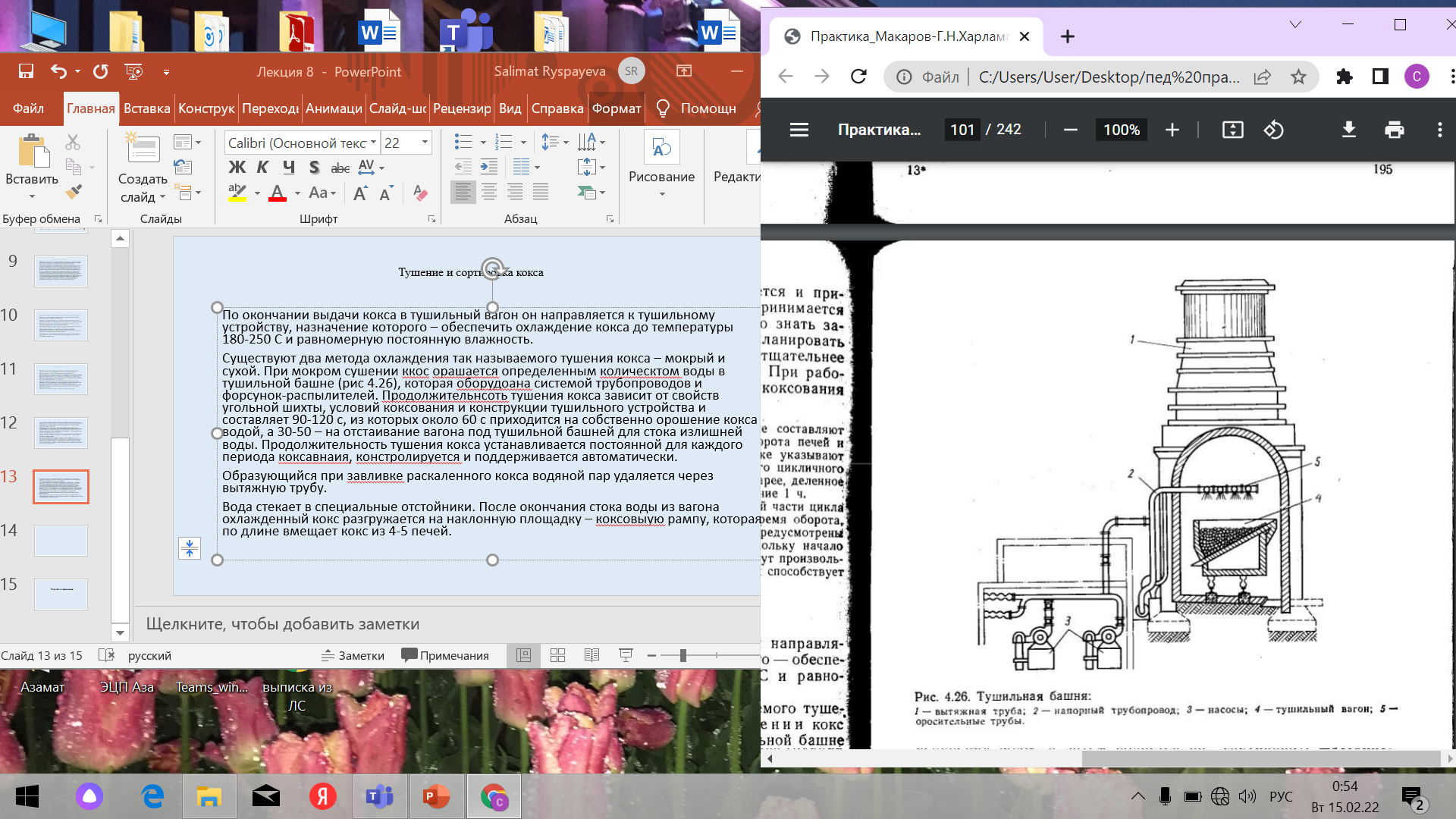 Әдістің кемшілігі: жеке пештерден кокстың біркелкі емес ылғалдылығы, коксты салқындату кезіндегі күрт термиялық соққы, оның беріктігін төмендету, ағынды сулардың құрамындағы заттардың белгілі бір мөлшерінің атмосфераға енуі және коксты жел.
Тушение и сортировка кокса
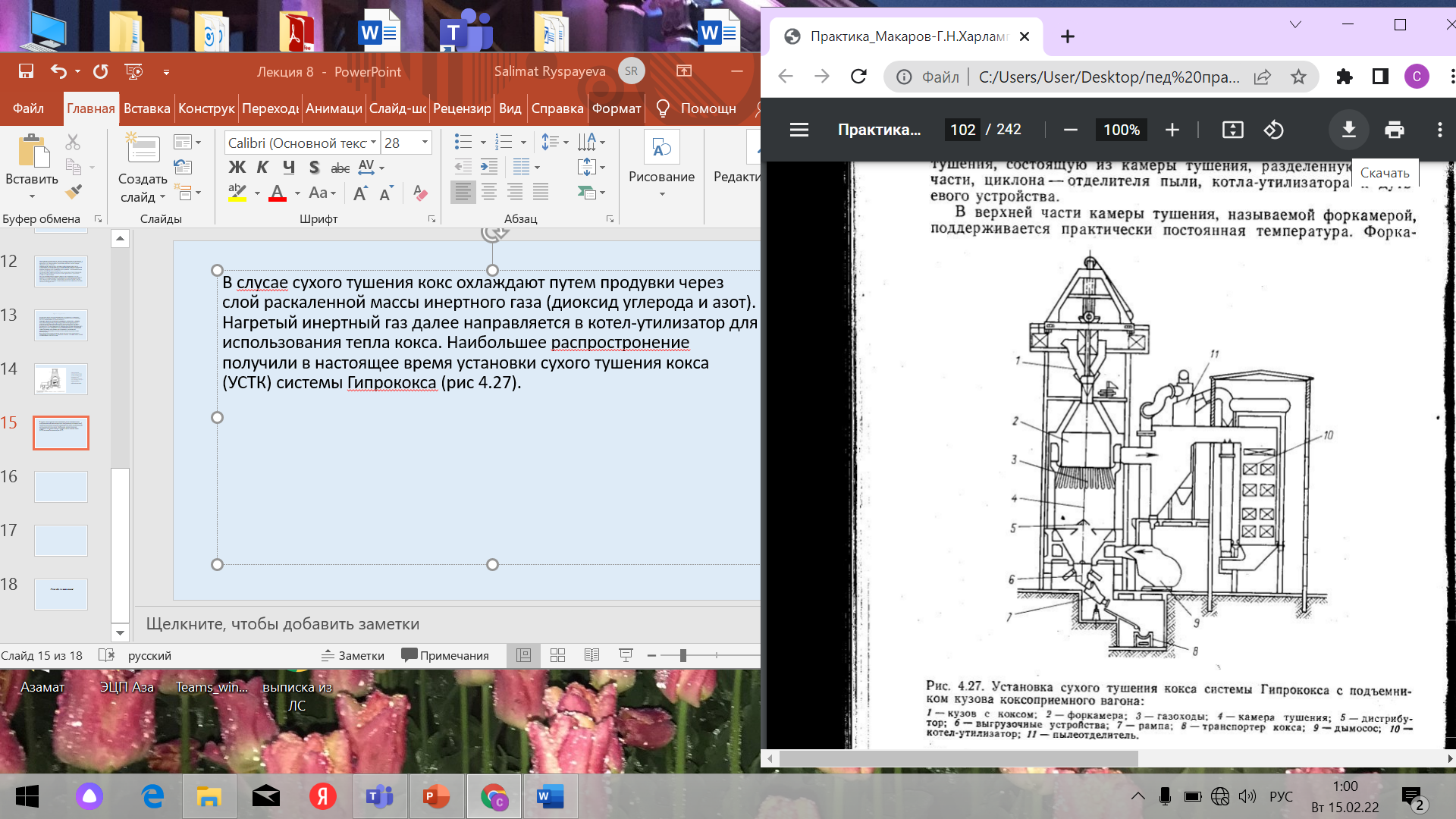 Құрғақ сөндіру жағдайында кокс қыздыру массасының қабаты арқылы инертті газды (көмірқышқыл газы мен азот) үрлеу арқылы салқындатылады. Содан кейін қыздырылған инертті газ кокс жылуын пайдалану үшін қалдық жылу қазандығына жіберіледі. Қазіргі кезде кең тарағандары Гипрококс жүйесінің құрғақ коксты сөндіру қондырғылары (ҚТҚ) (4.27-сурет).
	 Артықшылықтары: жылуды айтарлықтай үнемдеу және қондырғылардың экологиялық тазалығы.
Коксті пештердегі 
механикаландыру мен автоматтандыру
Кокс пештерінде техникалық қызмет көрсетуші персонал жоғары температура, көмір және кокс шаңы, өндірістік үй-жайлар атмосферасының газбен ластануы жағдайында жұмыс істейді. Металлургиялық кокс өндірісінің үнемі өсіп келе жатқан көлемі өндірістік процестерді механикаландыру мен автоматтандырудың жоғары дәрежесін талап етеді. Кокс өндірісіндегі механикаландыру және автоматтандыру келесі бағыттар бойынша дамып келеді:
Коксты тиеу және құюмен байланысты процестерді механикаландыру
Кокс пештерінің қыздыру режимін механикаландыру және автоматтандыру
Машиналарды автоматтандыру және оларды блоктау
Технологиялық жабдықты тазалау жұмысын механикаландыру және автоматтандыру
Қоршаған ортаны қорғау жұмыстарын механикаландыру және автоматтандыру.
Коксті пештердегі 
механикаландыру мен автоматтандыру
Заманауи үлгідегі кокс батареяларында келесі операциялар механикаландырылған:
Көліктегі заряд жинағы
Шөгінділерден газ шығаруды және тығыздағыш арматураны тазалау
Жүк тиеу люктерінің қақпақтарын алу және орнату және т.б.
Жаңа автоматтандырылған станоктардың негізгі айырмашылығы - қолданылатын жабдықтың сапалық өзгеруі. Негізгі бағыт – контактісіз жүйелерді пайдалану.
Кокс машиналарында автоматтандыруды дамытудың келесі кезеңі интеграцияланған микрожүйелерді пайдалану болып табылады.
Төтенше жағдай кезінде механизмдердің ауытқуын қамтамасыз ету үшін жетектер арасындағы блоктау жүйелері кеңінен енгізілуде.
Назарларыңызға  рахмеет!!